L'efficacité et les inconvénients du traitement à long terme par les macrolides chez les patients atteints de MPOC
Projet d’érudition
Nafiseh Naderi, M.D, MSc 
R1 médecine de famille
Supervisor: dre.Safia cherif-slimane MD, MSc
Université de montréal 
               CUMF les aurores boréales
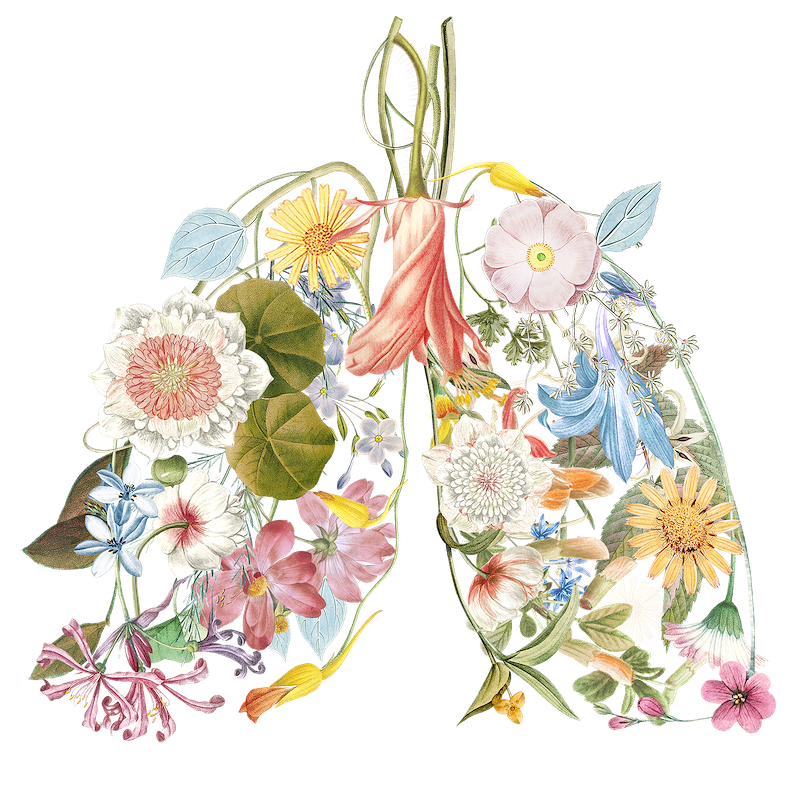 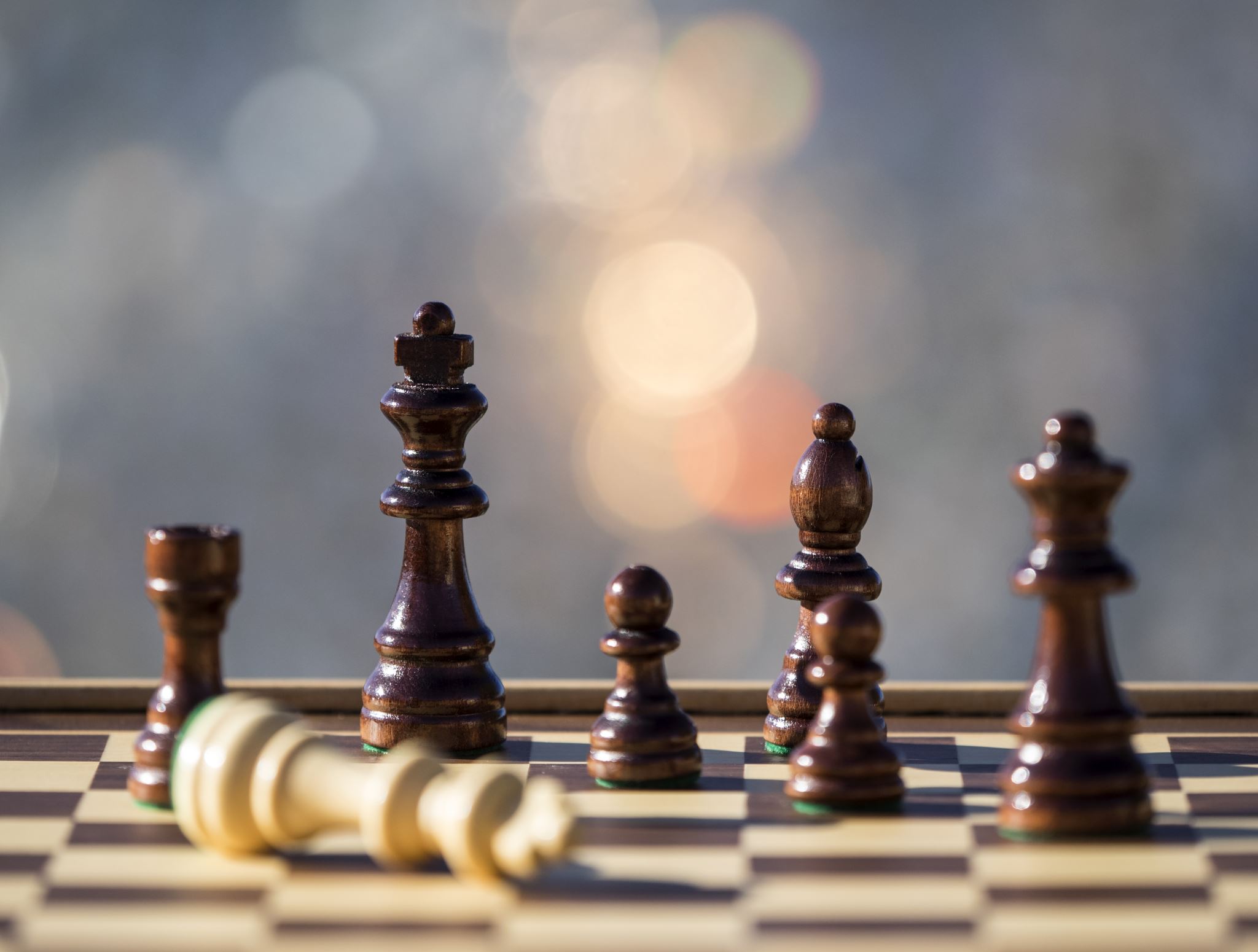 Conflits d'intérêts
Aucun conflit d'intérêt
Introduction: épidémiologie
La maladie pulmonaire obstructive chronique (MPOC) est une cause importante de morbidité et de mortalité dans le monde1   
    
3e cause de décès dans le monde2 

En 2011-2012, il y a environ 2.0 millions 
de canadiens âgés ≥ 35 ans atteints de MPOC2
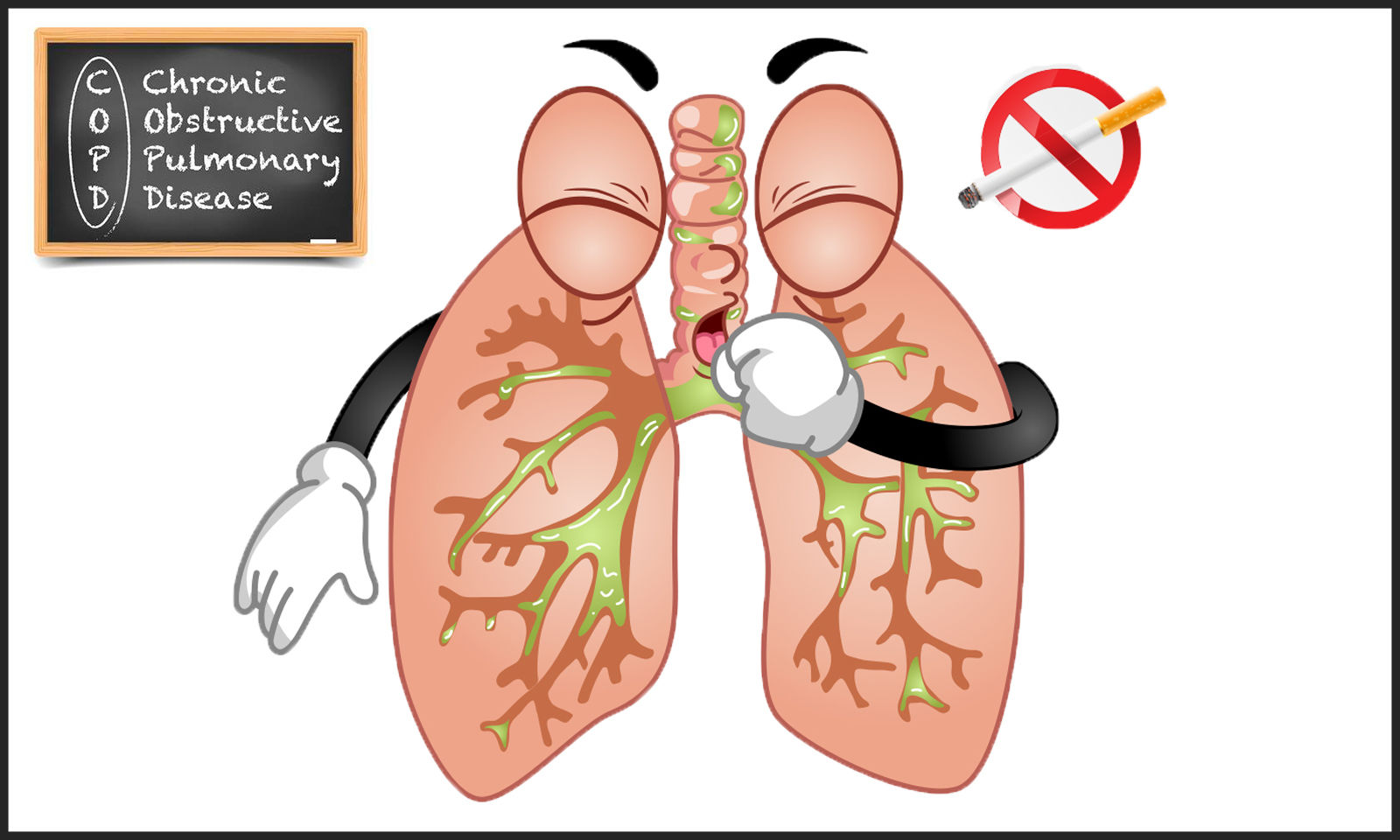 1.Mathers CD, Loncar D. Projections of global mortality and burden of disease from 2002 to 2030. PLOS Med  2006; 3 (11):  e442.
2.https://sante-infobase.canada.ca/labo-de-donnees/blogue-MPOC.html
[Speaker Notes: On prévoit une augmentation considérable en raison de l'augmentation d'exposition aux polluants, aux facteurs de risques et du vieillissement de la population2]
Introduction: lignes directrices
GOLD 2023 a recommandé les macrolides pour les patients traités par inhalation triple qui ont encore des exacerbations1 
Les macrolides ont des effets anti-inflammatoires et immunomodulateurs en plus de l’effet antibiotique
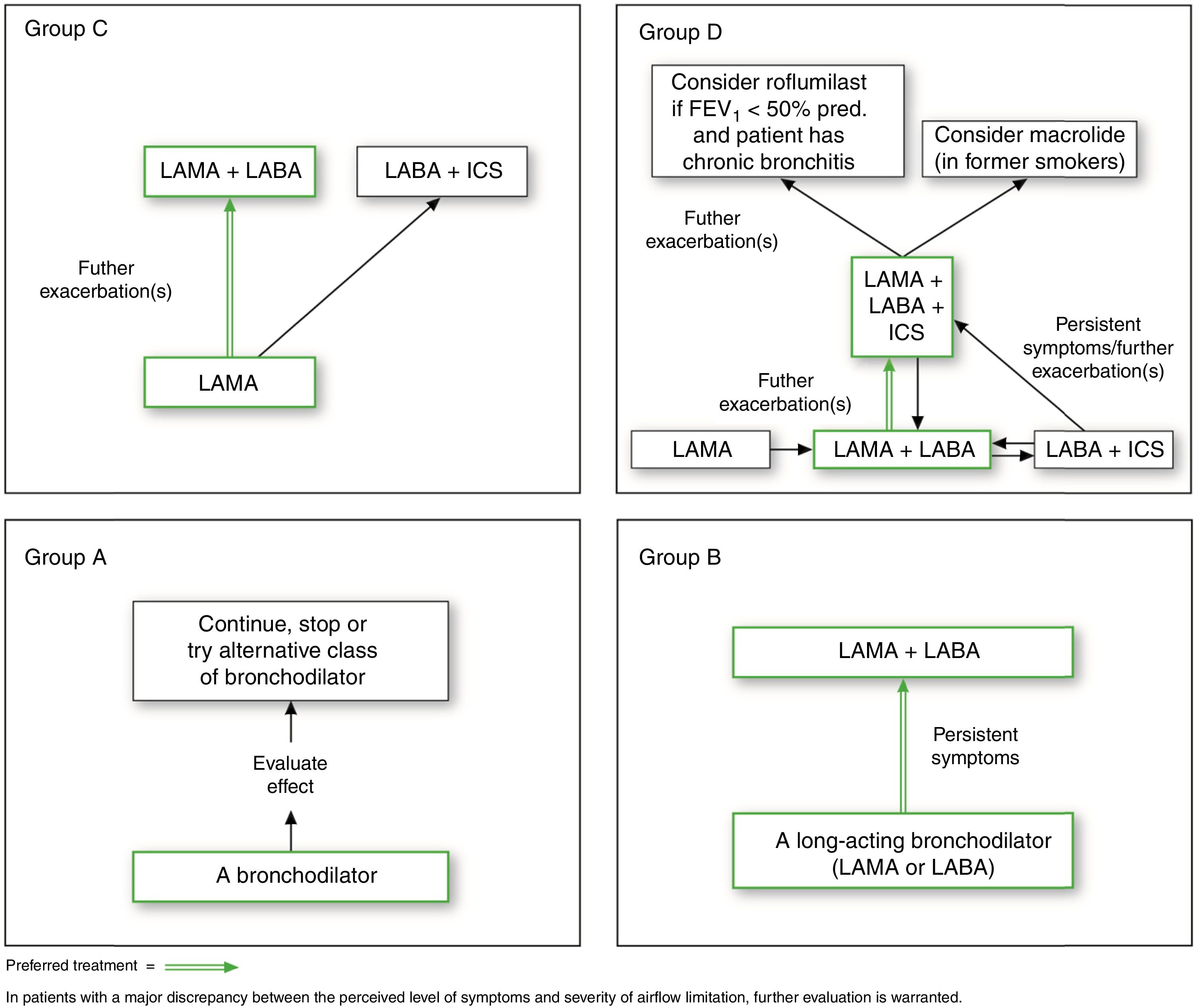 GOLD D
1.GOLD strategy document 2023  available at: http://goldcopd.org
4
[Speaker Notes: Par conséquent, la prévention et le traitement des exacerbations constituent un élément important de la gestion de la MPOC afin d’améliorer la qualité de vie et les résultats pronostiques.

(D (i.e. exacerbation history of ≥2 or ≥1 leading to the hospital admission and symptoms as mMRC≥2 and CAT≥10) . Many questions remain unanswered in practice, making clinical decisions a challenge. It is still unknown if patients with severe disease and those colonized with Pseudomonas aeruginosa would benefit from treatment with macrolides. In addition, benefits beyond one year of treatment have not been studied. 
Current therapies such as long-acting bronchodilators and/or inhaled corticosteroids, smoking cessation, pulmonary rehabilitation and influenza immunization are recommended to prevent exacerbations.(11, 13) Even though these interventions have shown a reduction in exacerbations, there is a need for further pharmacological therapies in patients who continue to have recurrent exacerbations despite optimal care]
Question clinique
Méthodologie
Méthodologie (suite)
Recherche effectuée le 12 décembre 2022
Pubmed par MESH: 58 articles
Application du filtre : RCT + 10 ans: 11 articles 
Études non-éligibles: 7 (selon les critères d'inclusion et exclusion)
Études éligibles à partir de la lecture des titres et résumés : 4 articles
MESH: ("pulmonary disease, chronic obstructive"[mesh]) AND "macrolides"[mesh]) AND ( "symptom flare up"[mesh] OR "disease progression"[mesh])
≥
Études éligibles
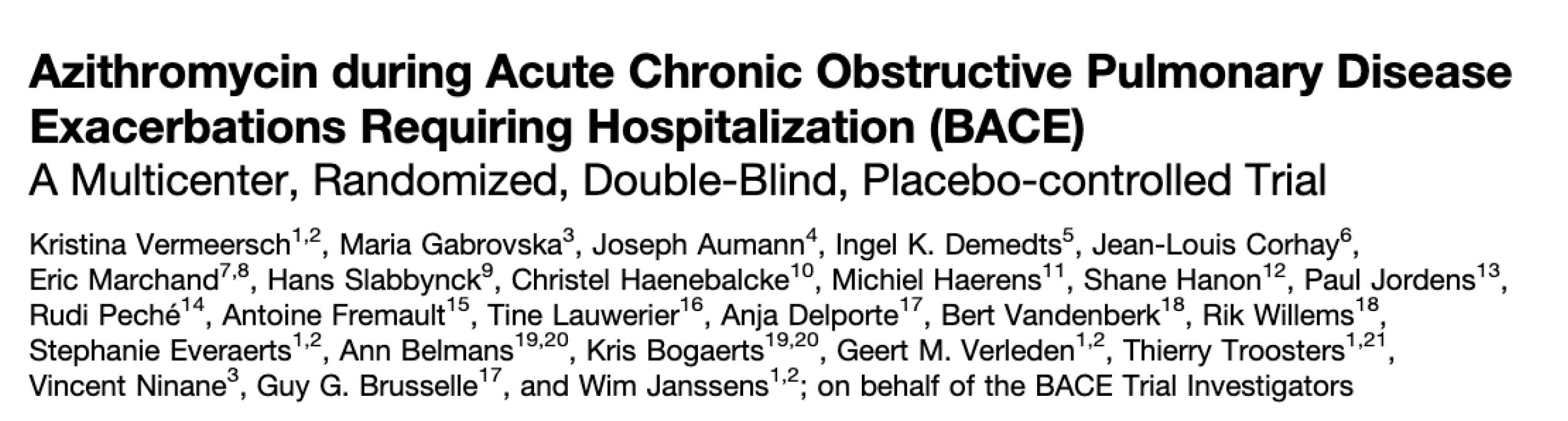 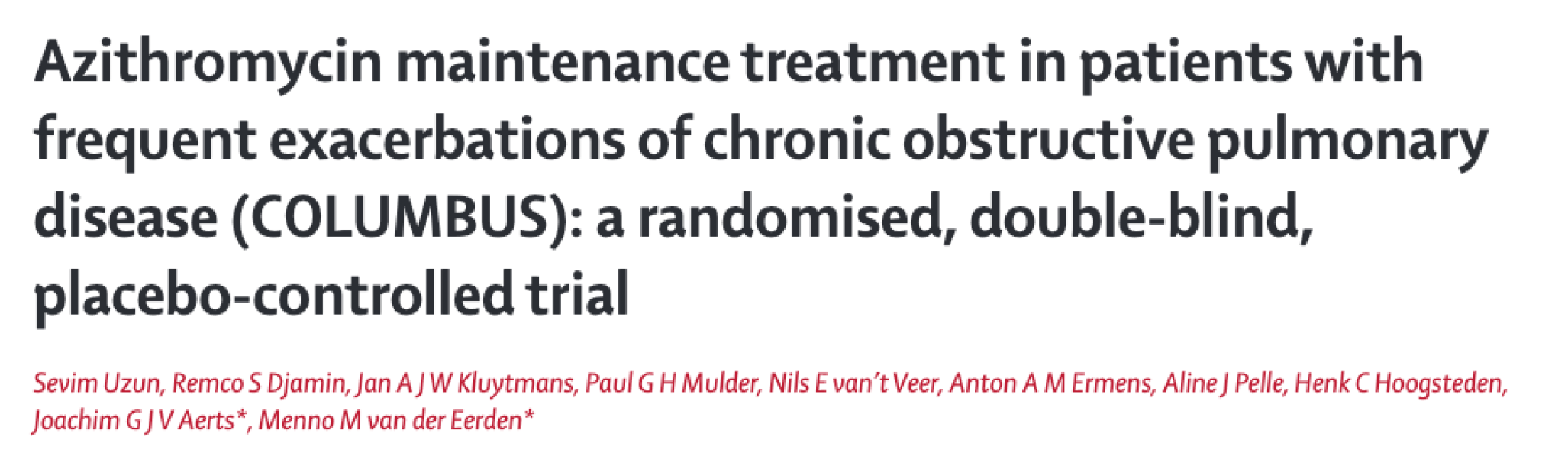 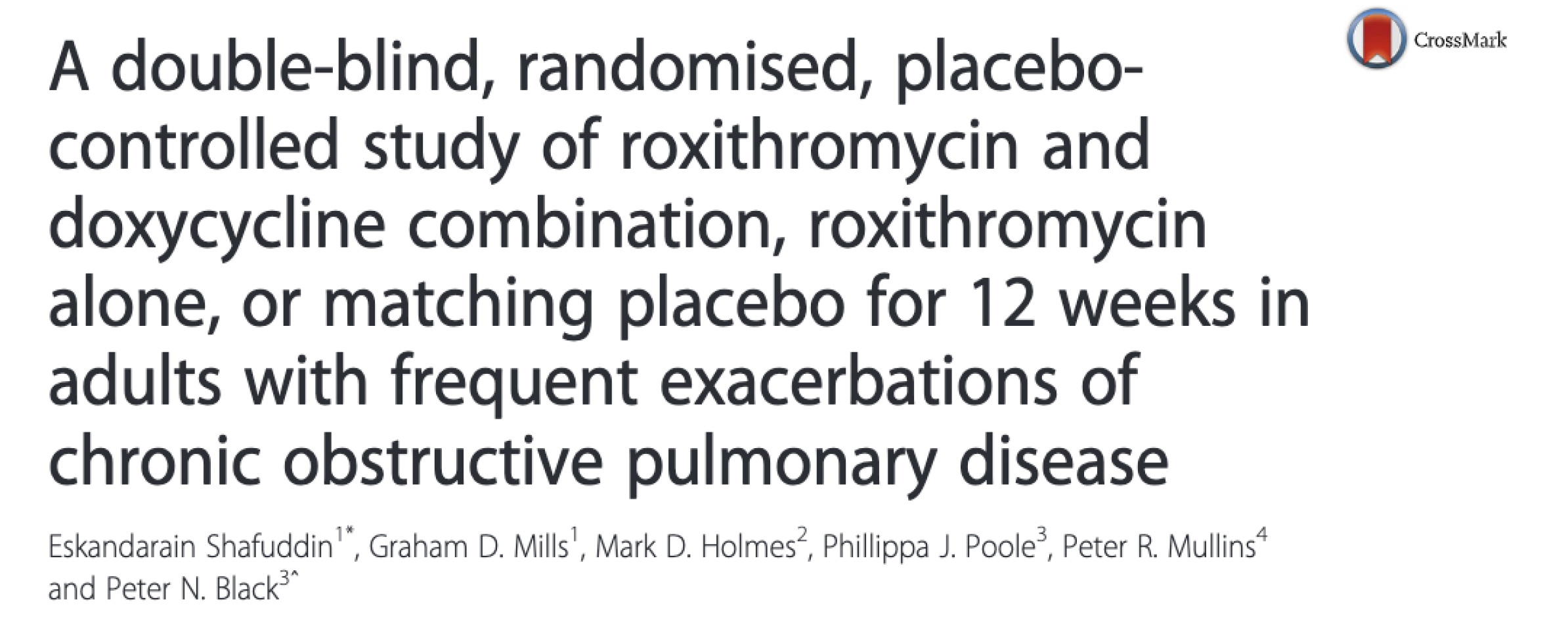 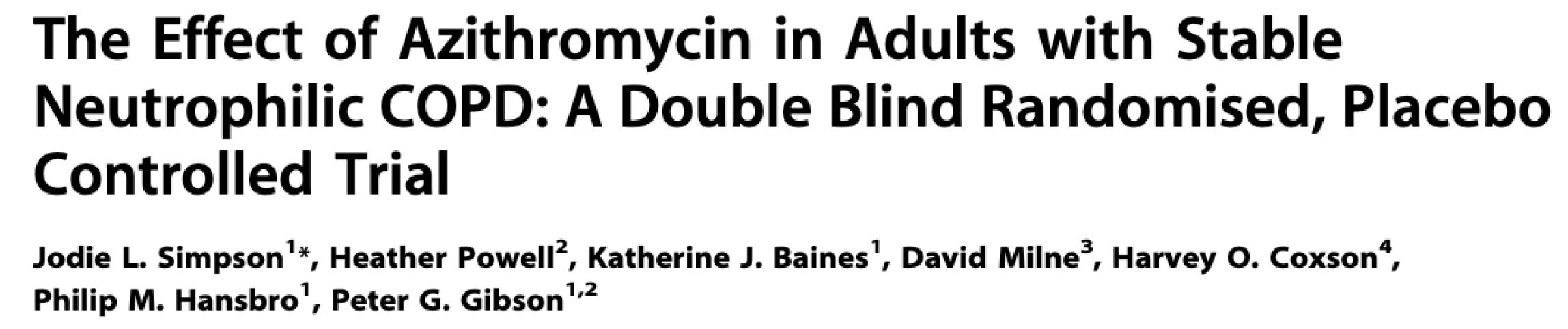 Résultats
ECR, double insu, intention de traiter pour tous les articles
Résultats
Étude (auteur, date, pays)
Type de devis
Dure de TX
Taille d’échantillon
Résultat
Discussion
Discussion
[Speaker Notes: ce qui permet d'évaluer les effets anti-inflammatoires et immunomodulateurs possibles de ces antibiotiques
on ne sait pas si les patients a déjà ou des exacerbation ou no]
Pour ma pratique
Bibliographie
1.Mathers CD, loncar D. Projections of global mortality and burden of disease from 2002 to 2030. PLOS med  2006; 3 (11):  e442.
2. From the global strategy for the diagnosis, management and prevention of COPD, global initiative for chronic obstructive lung disease (GOLD), 2023
3. Kristina vermeersch, maria gabrovska, joseph aumann, lngel K. Demedts, jean-louis corhay, et al. Azithromycin during acute chronic obstructive pulmonary disease exacerbations requiring hospitalization (BACE). American journal of respiratory and critical care medicine volume 200 number 7 I october 1 2019.
4. Eskandarain shafuddin,graham D. Mills, mark D. Holmes, phillippa J. Poole, peter R. Mullins, peter N. Black. A double-blind, randomised, placebocontrolled study of roxithromycin an doxycycline combination, roxithromycin alone, or matching placebo for 12 weeks in adults with frequent exacerbations of chronic obstructive pulmonary disease. Journal of negative results in biomedicine (2015) 14:15 DOI 10.1186/s12952-015-0034-8
5. Sevim uzun, rem co S djamin,jan A W kluytmans, paul G H mulder, nils f van't veer,et al. Azithromycin maintenance treatment in patients with frequent exacerbations of chronic obstructive pulmonary disease (COLUMBUS): a randomised, double-blind, placebo-controlled trial. Lancet respir med 2014; 2: 361-68 
6. Jodie L. Simpson, heather powell, katherine J. Baines, david milne, harvey O. Coxson, et al. The effect of azithromycin in adults with stable neutrophilic COPD: A double blind randomised, placebo controlled trial. Plosone. 08,22, 2014. Doi: 10.1371 /journal.Pone.Oj 05609.T001
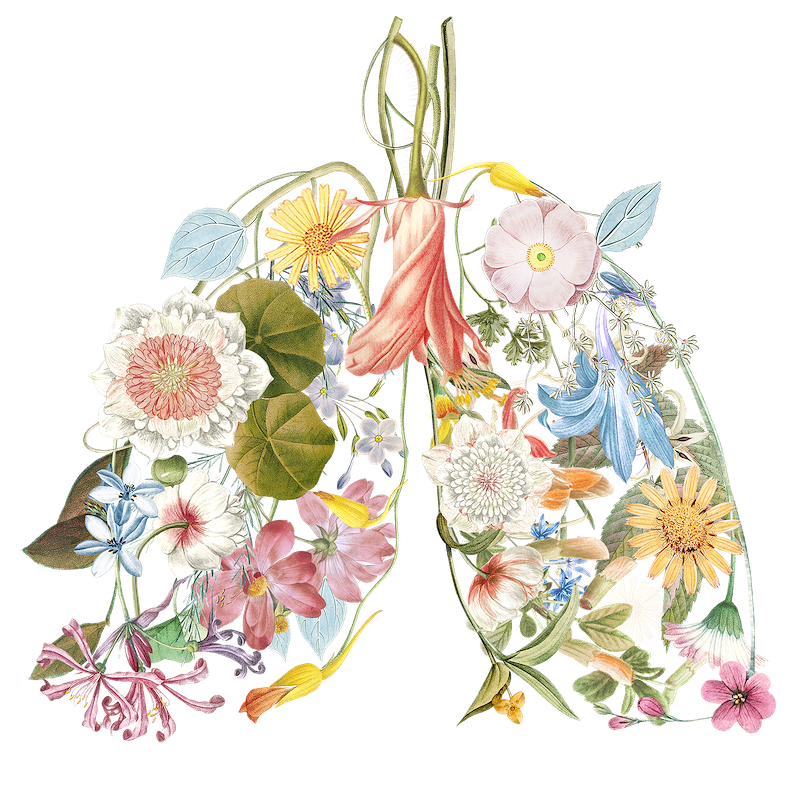 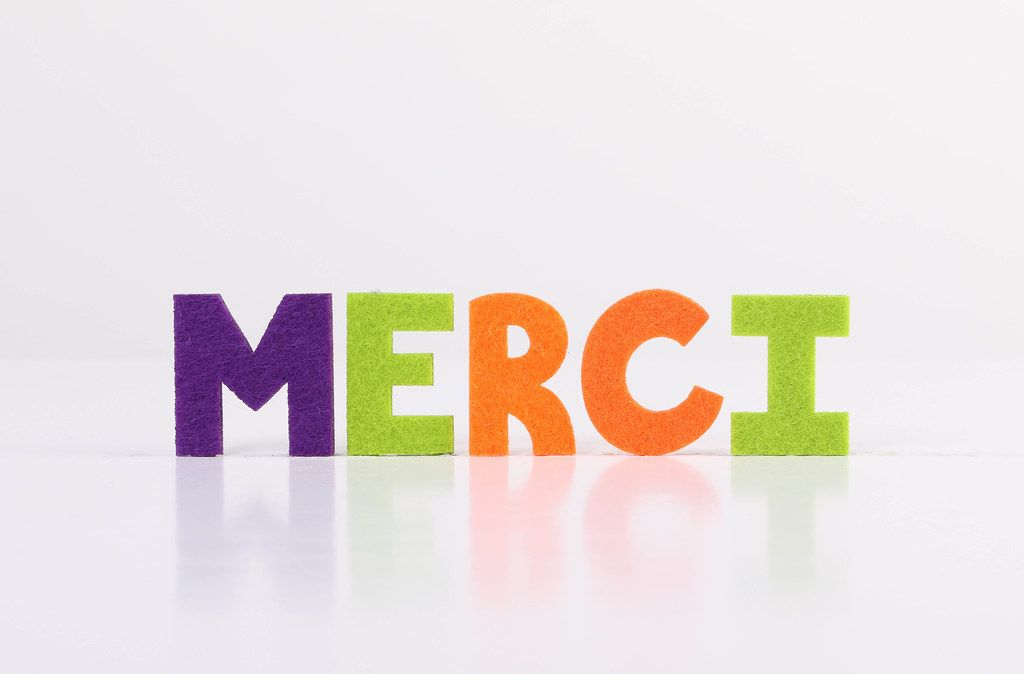 Annexes
Article 1 : Vermeersch (AJRCCM 2019)- Méthodologie
[Speaker Notes: TF défini comme le composite de trois critères d'évaluation : 1) intensification du traitement (IT) avec des corticostéroïdes systémiques et/ou des antibiotiques pour des raisons respiratoires ; 2) hospitalisation (SH), y compris transfert aux soins intensifs ou réadmission pour des raisons respiratoires ; et 3) mortalité toutes causes confondues
- traitement aigu des corticostéroïdes systémiques et des antibiotiques

Changement ou atb spectre réduit durant la période de traitement (5 jours de corticostéroïdes et 5-7 jours atb) basé sur une culture d'expectorations (si non fait pas considéré comme une échec de traitement, mais plutôt bonne pratique si fait)]
Article 1 : Vermeersch (AJRCCM 2019)- Résultats
Issues primaires: 




Issues secondaires:
Article 2: Shafuddin (JNRBM 2015)- Méthodologie
[Speaker Notes: TF défini comme le composite de trois critères d'évaluation : 1) intensification du traitement (IT) avec des corticostéroïdes systémiques et/ou des antibiotiques pour des raisons respiratoires ; 2) hospitalisation (SH), y compris transfert aux soins intensifs ou réadmission pour des raisons respiratoires ; et 3) mortalité toutes causes confondues
- traitement aigu des corticostéroïdes systémiques et des antibiotiques

Changement ou atb spectre réduit durant la période de traitement (5 jours de corticostéroïdes et 5-7 jours atb) basé sur une culture d'expectorations (si non fait pas considéré comme une échec de traitement, mais plutôt bonne pratique si fait)]
Article 2: Shafuddin (JNRBM 2015)- Résultats
Issues primaires: 


Issues secondaires:
Articles 3: Uzun (LRM 2014)- Méthodologie
[Speaker Notes: (concentrations ALT ou ASTdeux fois ou plus supérieures à la limite supérieure de la normale);]
Article 3: Uzun (LRM 2014)-Résultats
Issues primaires: 


Issues secondaires:
Légende: 6 MWT: Épreuve à pied de 6 minutes
Article 4: Simpson (PLOS ONE, 2014)- Méthodologie
[Speaker Notes: proportion de neutrophiles dans les expectorations supérieure à 61 % ou supérieure à 162 x 10/mL de neutrophiles dans les expectorations démontrée à deux reprises]
Article 4: Simpson (PLOS ONE, 2014)- Résultats
Issues secondaires:
Macrolides
Airway Epithelium
Effect on airway secretion
   
      Ion transport
    Mucus secretion
Mucin
Cl
IL8
Effect on Inflammation

 Pro-inflammatory cytokine production
  Adhesion molecules expression
  Chemical Mediators
  Reactive oxygen species generation

   Apoptosis
Effect on Bacteria

Adherence
Virulence factor
Biofilm formation
Quorum sensing gene
ROS
LTB4
Bacteria
25
Beneficial effects of macrolides in the inflamed airway. Kanoh S. Clin Microbiol Rev. 2010
[Speaker Notes: Decrease mucus hypersecretion  and improve mucose transport by inhibiting airway epithelial cl channel
Cytokines and chemokines are the key factor of inflammatory response and macrolides can decrease the production of proinflammatory cytokines.(decrease TNF,NFKB,SP1) inhibit neutrophil recruitment, it has been shown that macrolides can decrease like LPS induced neutrophil which contributre to resulotion of airway neutrophilic inflammation.also it can decrease chemical mediators like LTB4(chemotactic factor for neutrophil). The apoptosis of activated neutrophil increase indirectely through decrease in GMCSF AND il8 aswell as increase in phagocytosis of apoptotic epithelial cells and neutrophils by macrophage.
Non antibiotic,like rapam ycin.
First copd patients are colonised with strep and resisitant to azithromycin.
Rational]